Bien vieillir dans la Broye: 23 septembre 2023
14.09.23
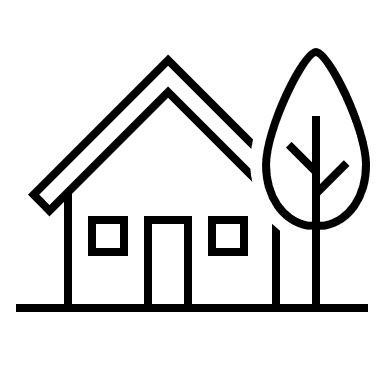 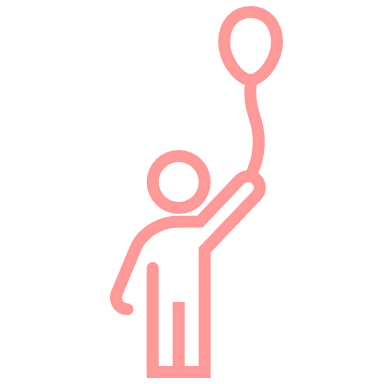 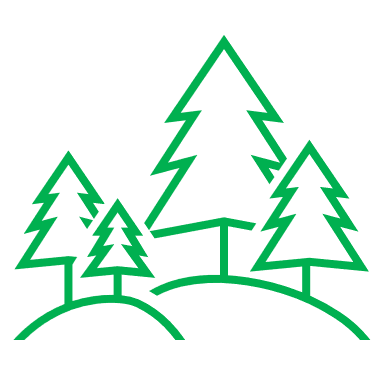 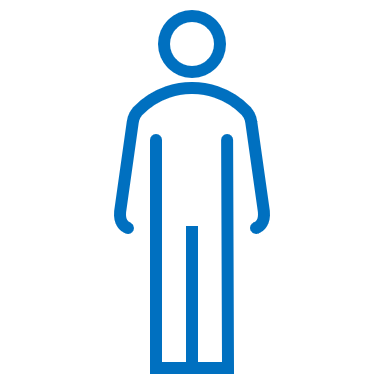 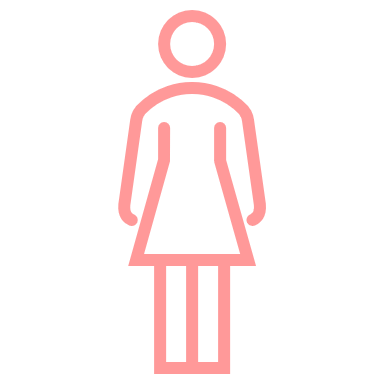 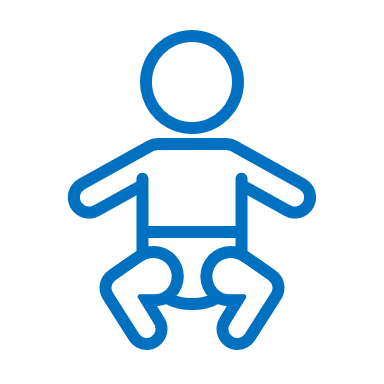 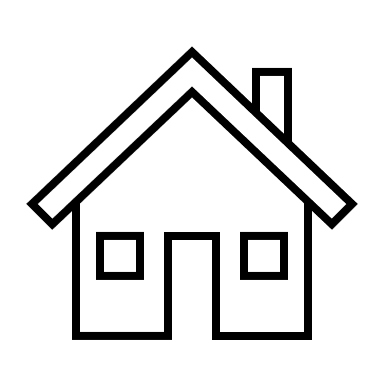 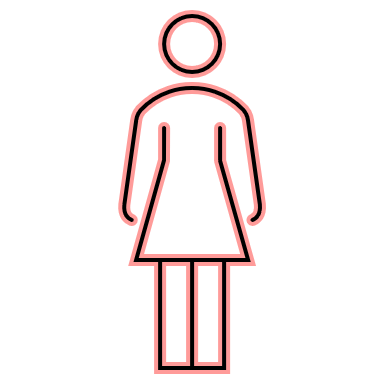 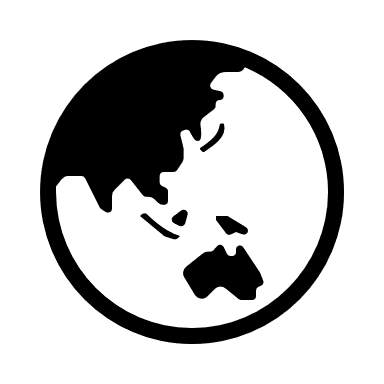 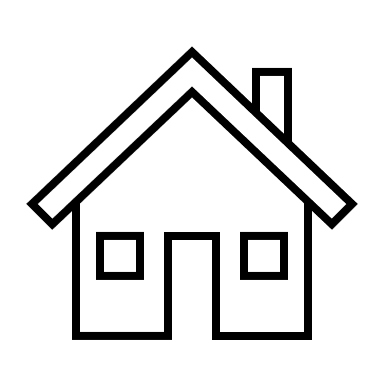 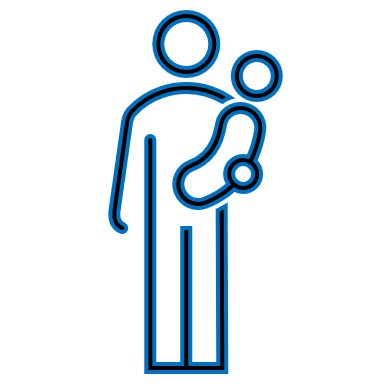 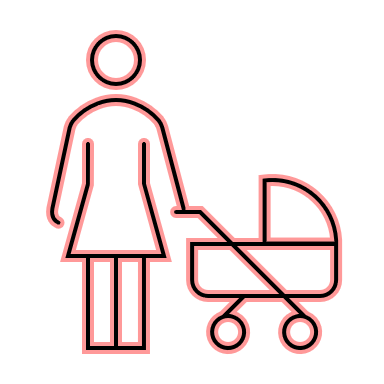 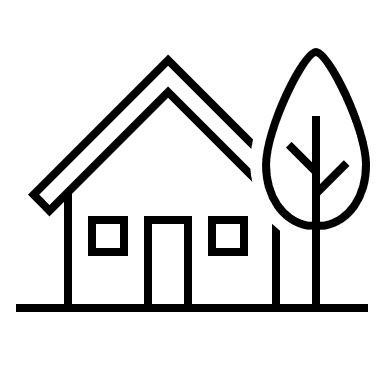 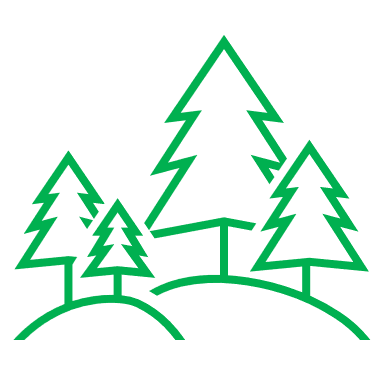 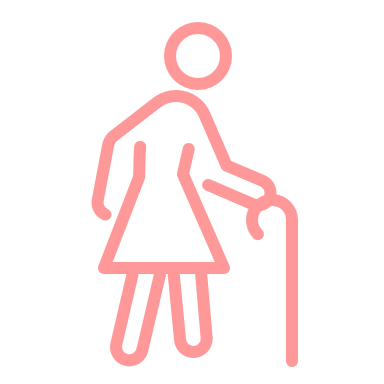 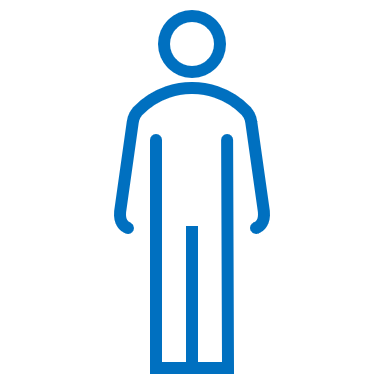 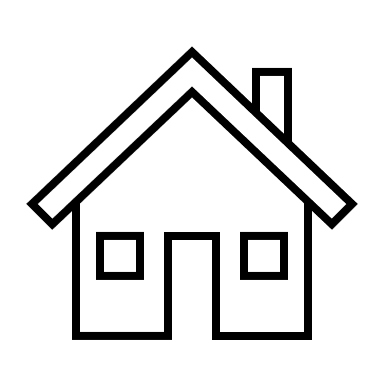 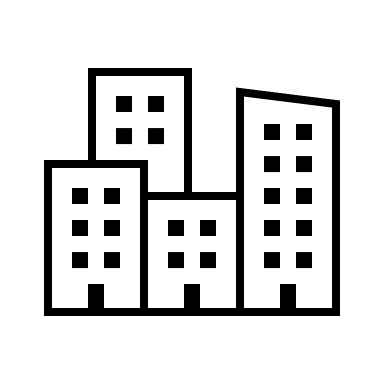 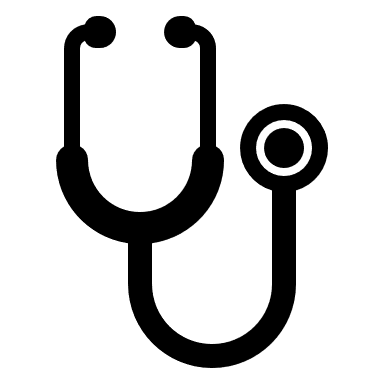 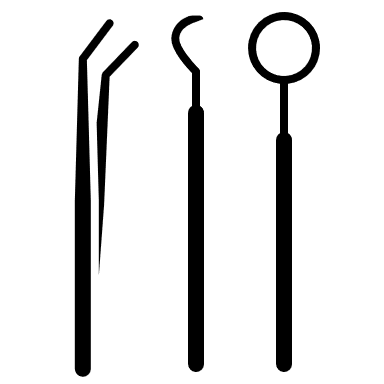 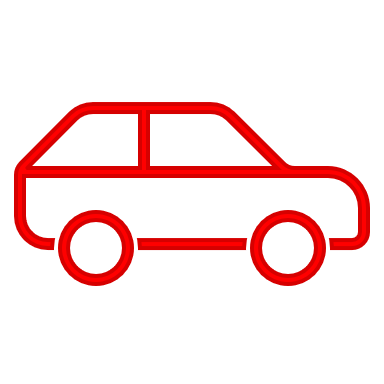 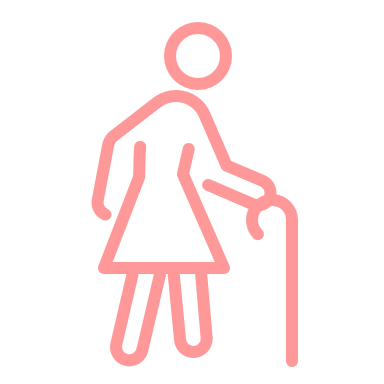 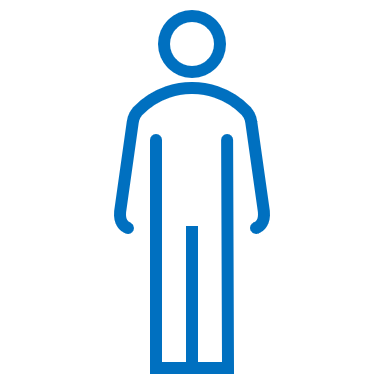 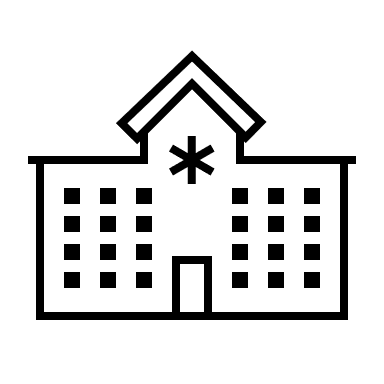 Service des transports
Si vous avez une mobilité réduite, un bénévole de la CRF vient vous chercher avec son véhicule à votre domicile et vous conduit à l’hôpital, médecin, etc. et attend s’il le faut puis vous ramène chez vous. 
Vous payez directement le bénévole pour les frais de km.
Tarifs:  CHF 0.75/Km ( AI : 0.80/Km)
 compris 1h30 sur place
+ CHF 5.- par ½ h suppl.
Fribourg et Bulle : forfait
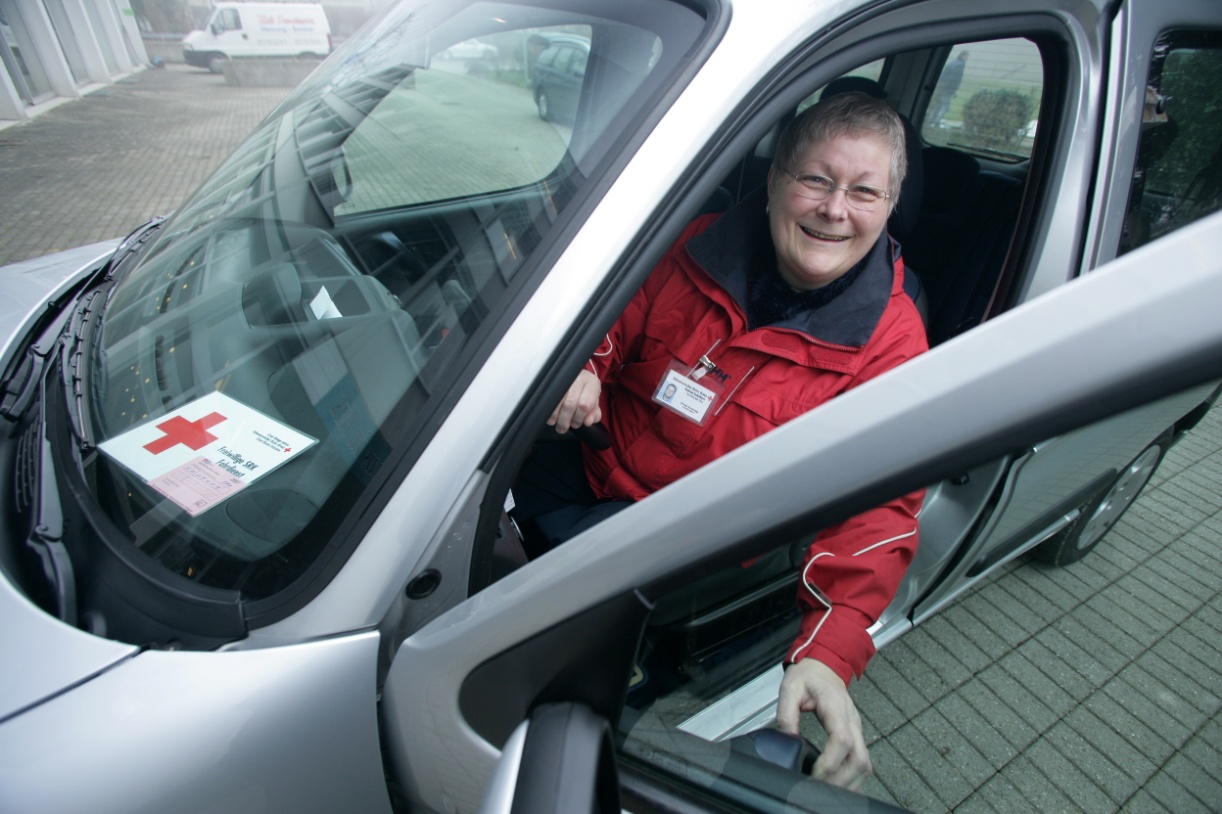 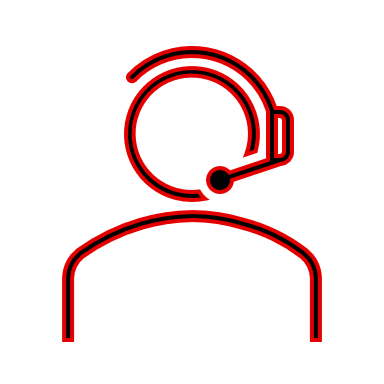 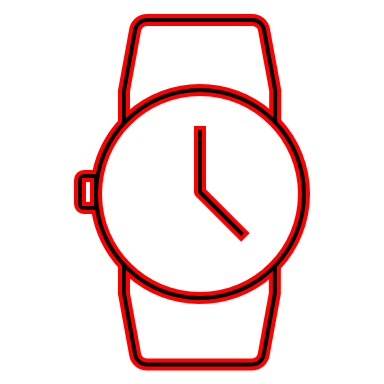 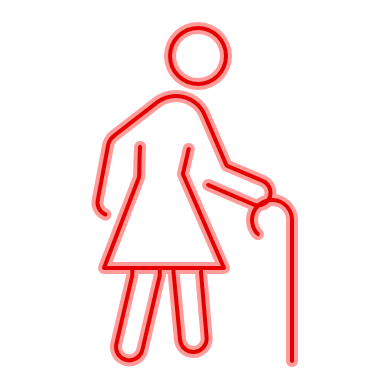 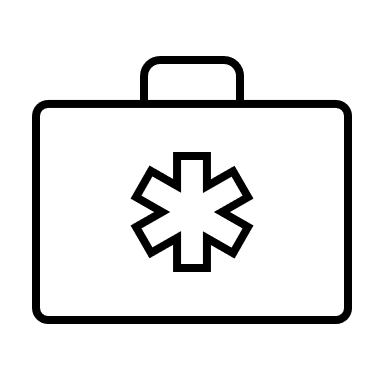 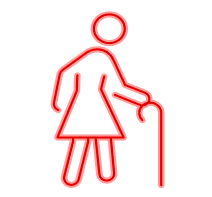 Alarme Croix-Rouge
Une montre ou un émetteur facile à utiliser. En cas de chute, vous activez la touche d’appel et une centrale d’alarme vous appelle et organise le secours approprié.

Diverses offres possibles.

Dès CHF 39.-/ mois
Installation et réparation: CHF 120.-
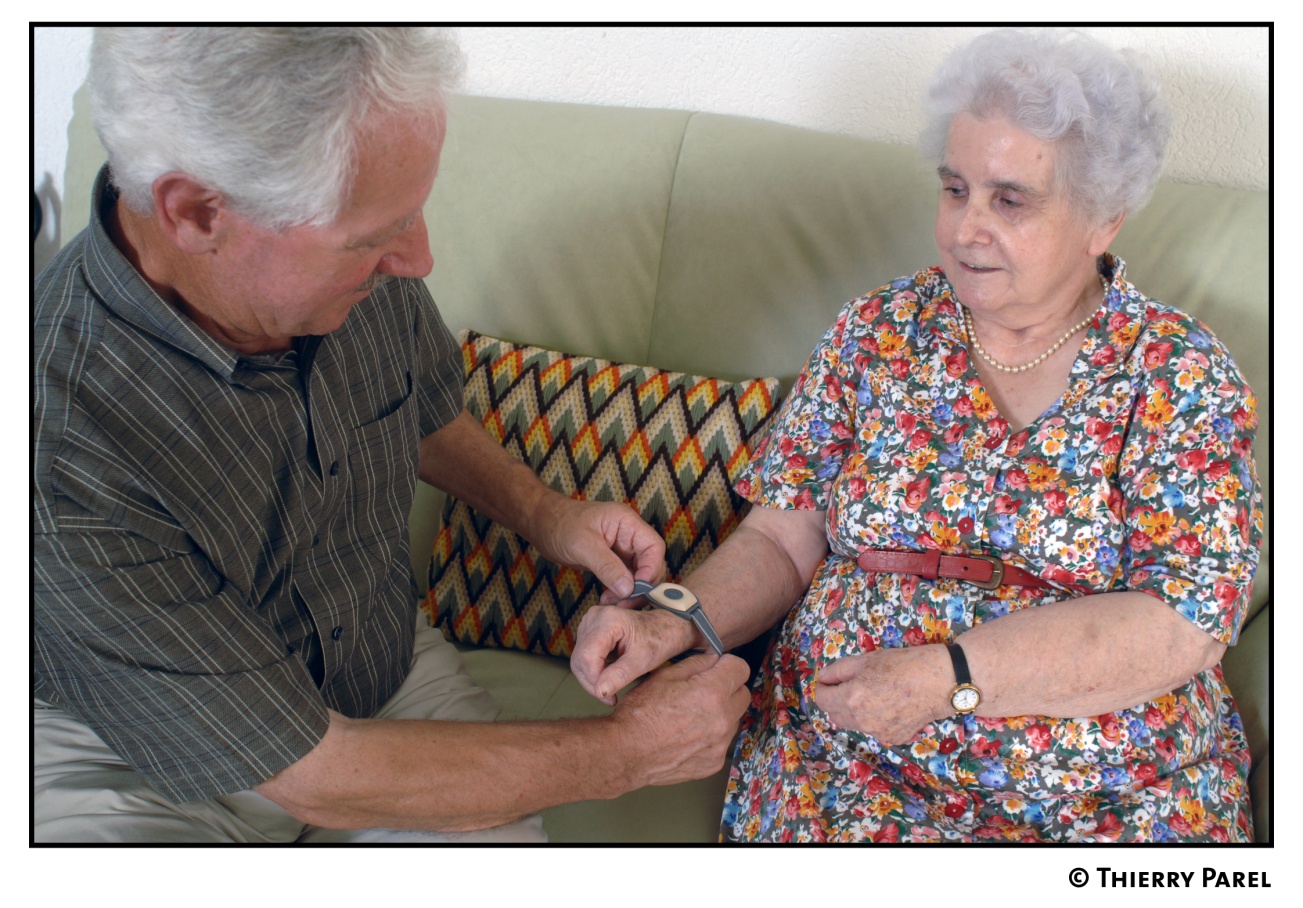 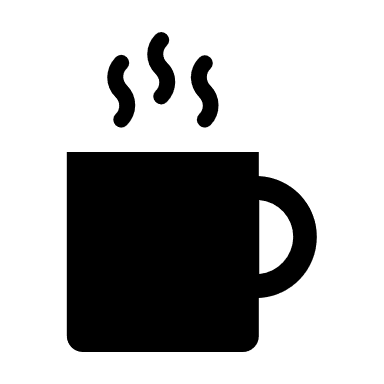 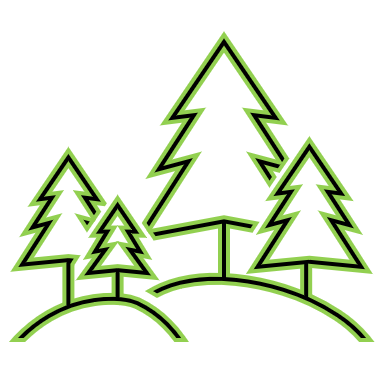 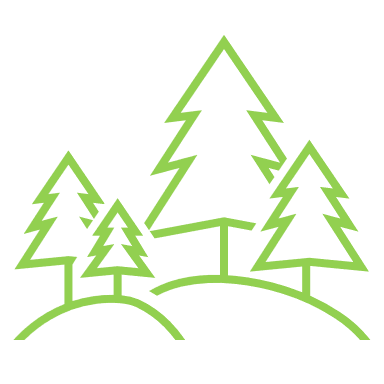 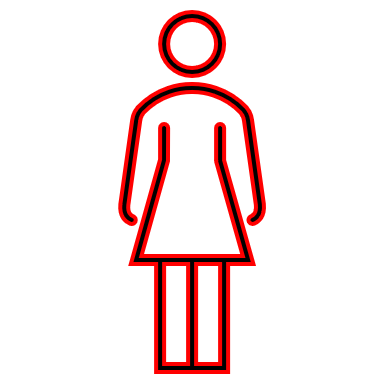 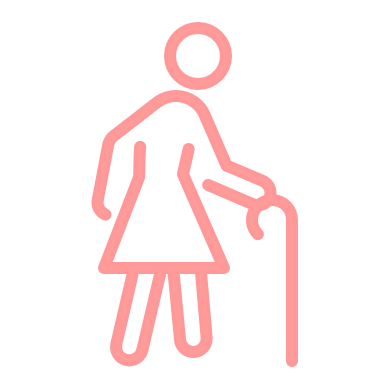 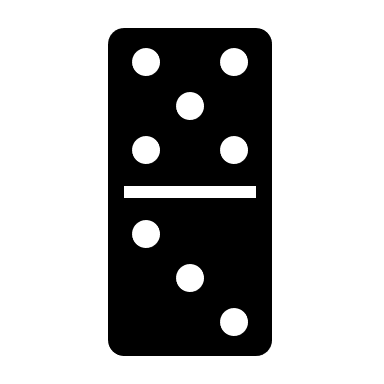 Visites à domicile par des bénévoles
Un-e bénévole vous visite 1h à 2h/semaine pour vous tenir compagnie, faire la lecture, sortir un moment, faire des courses, rendre un petit service.

Gratuit
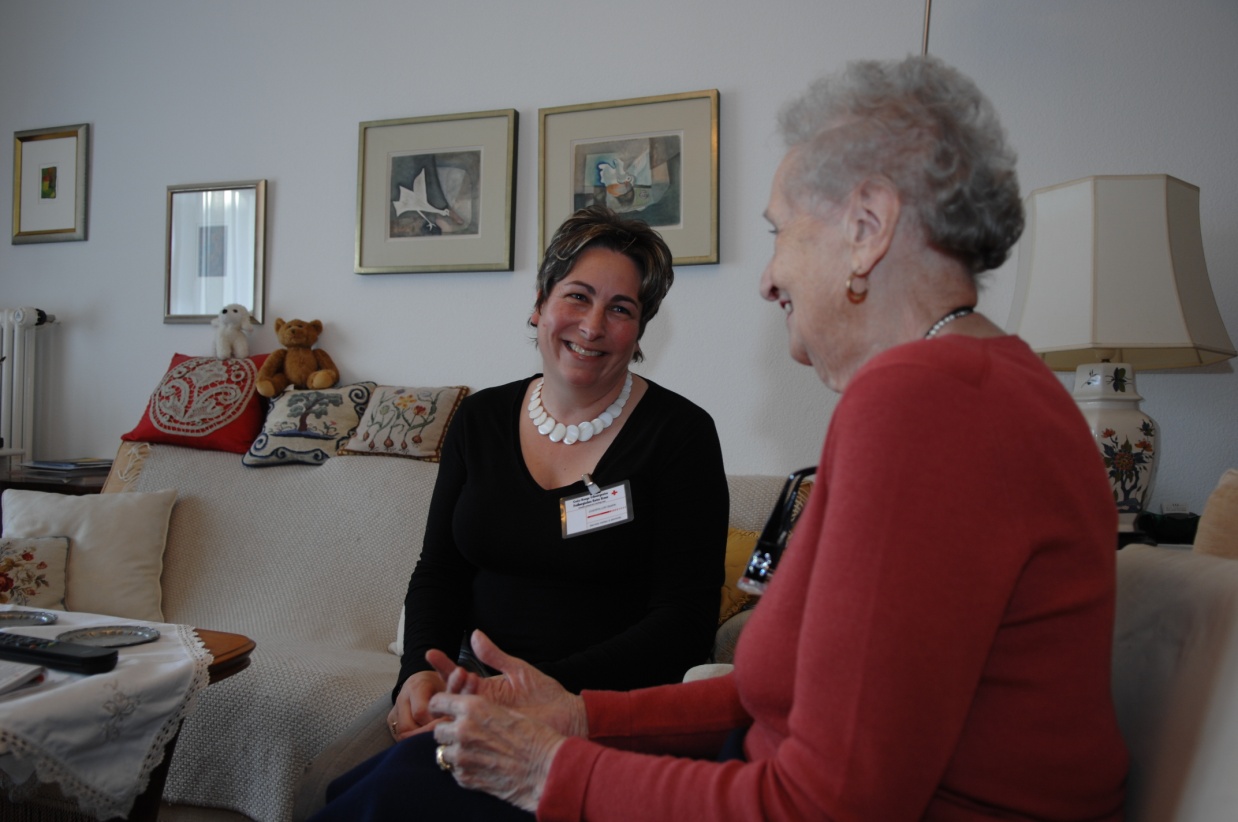 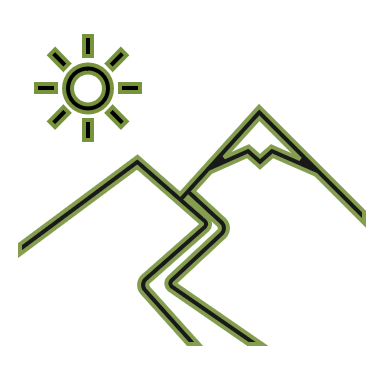 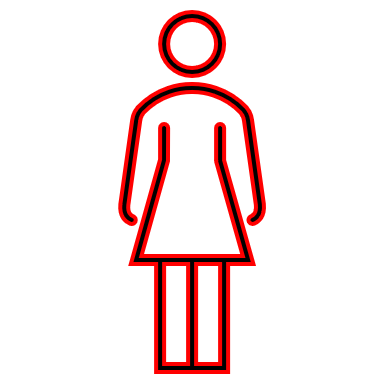 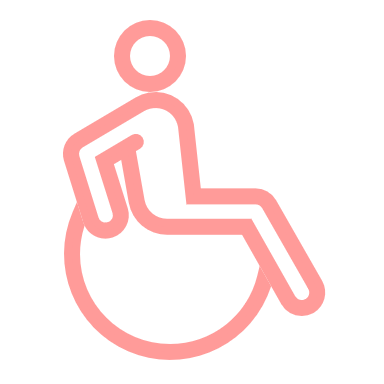 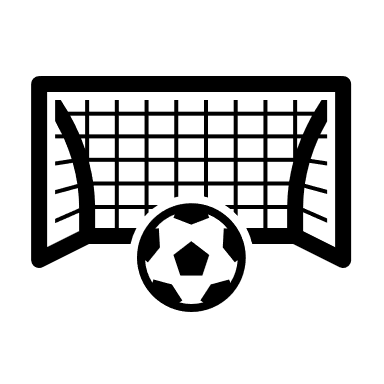 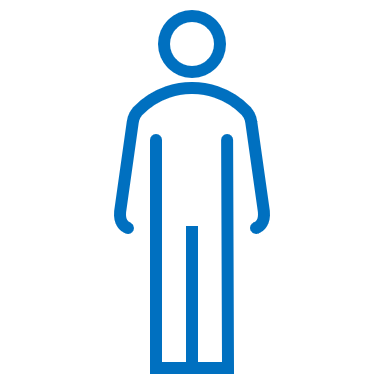 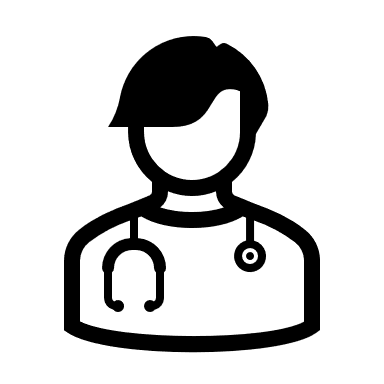 Aide aux proches
Une auxiliaire de santé CRS vient à domicile pour remplacer ou soutenir occasionnellement ou régulièrement le proche et prendre soin de la personne malade, âgée ou en fin de vie. 
Petite toilette, mobilisation, aide à l’habillement, accompagnement,  surveillance des médicaments, stimulation…
Tarifs selon revenu / remboursé par les PC
Bons de répit : 3h gratuites
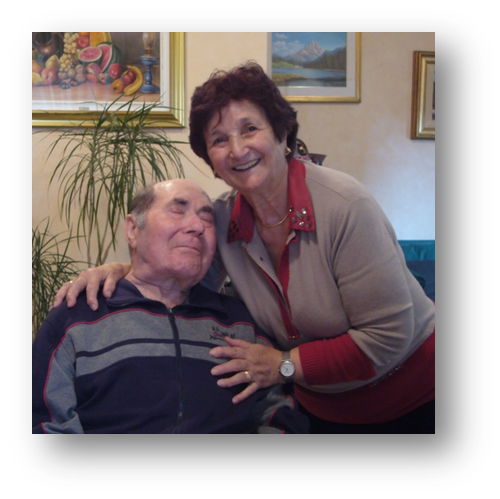 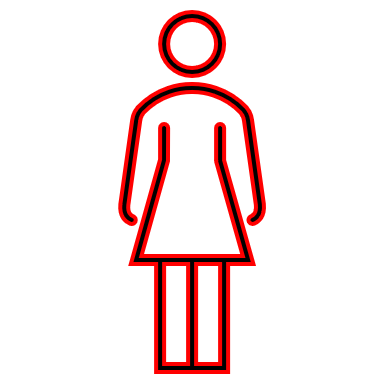 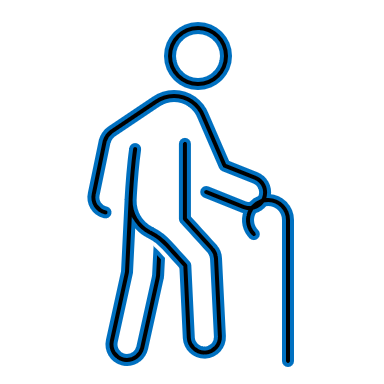 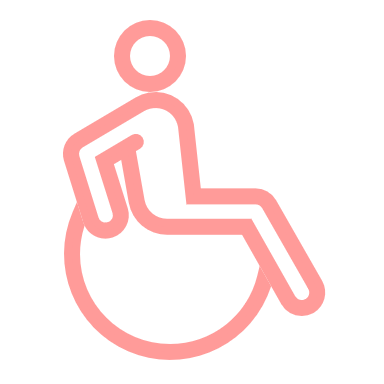 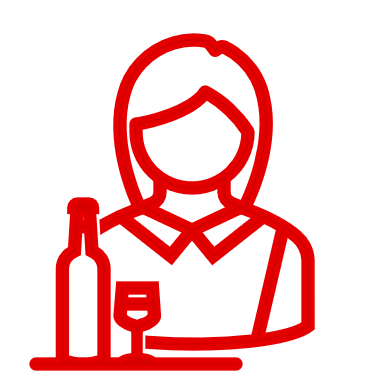 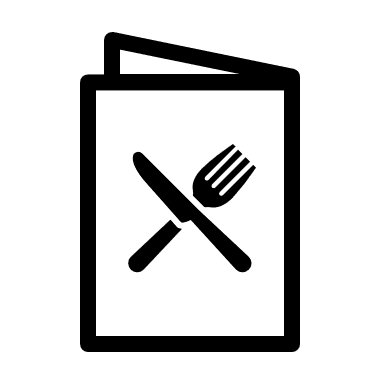 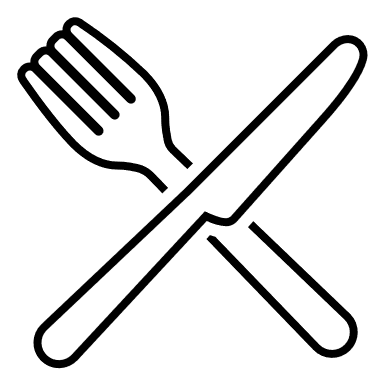 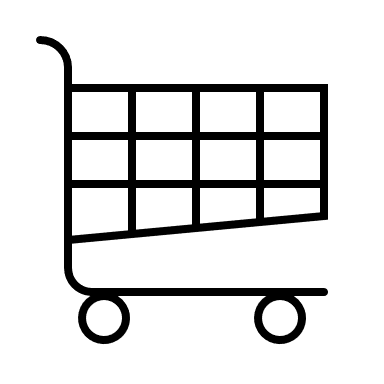 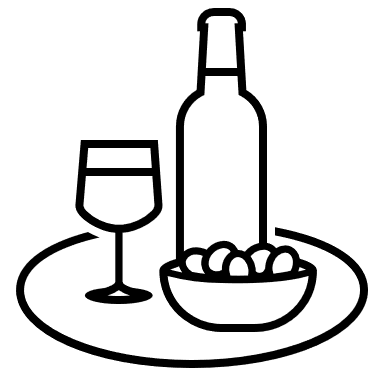 Repas accompagné
…à  déguster sans modération!

Une auxiliaire de santé CRS accompagne la personne dans toutes les étapes du repas. 
Choisir le menu, faire les courses, préparer et manger ensemble, ranger, trier et jeter. 
Prévention de la dénutrition. 
Redonner le goût de manger.
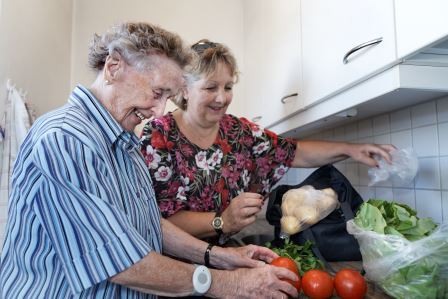 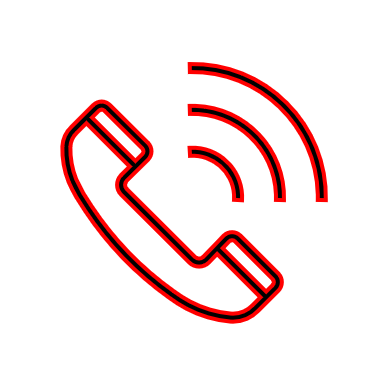 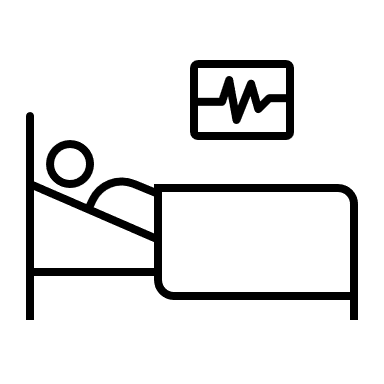 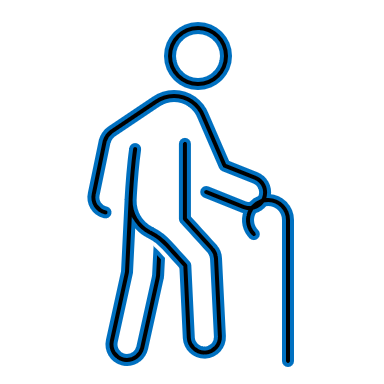 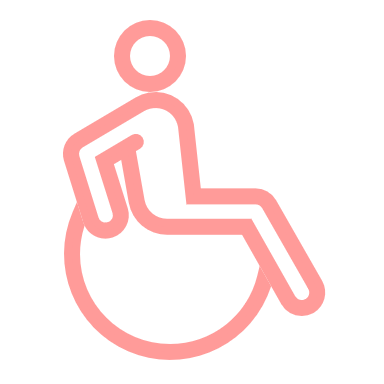 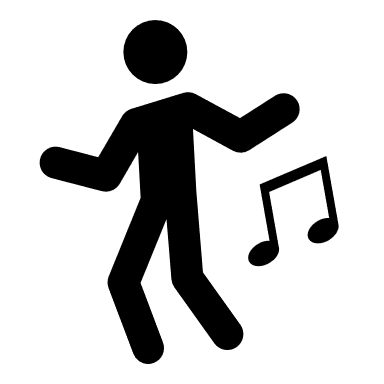 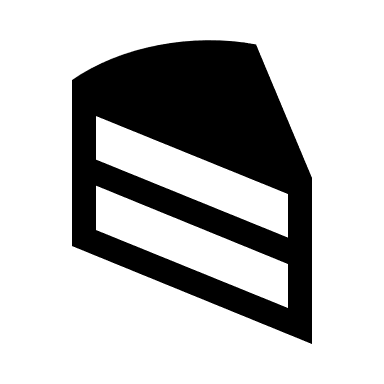 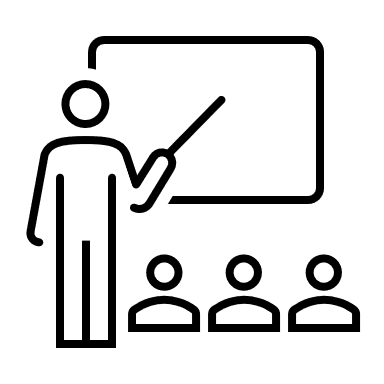 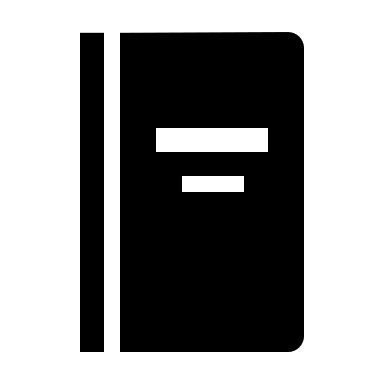 Et puis il y a….
Les fêtes pour les aînés de la Croix-Rouge  (Fribourg, Bulle et Estavayer)
Location de lits électriques
Directives anticipées
Cours (pour les proches aidants)
Permanence téléphonique pour répondre à vos questions
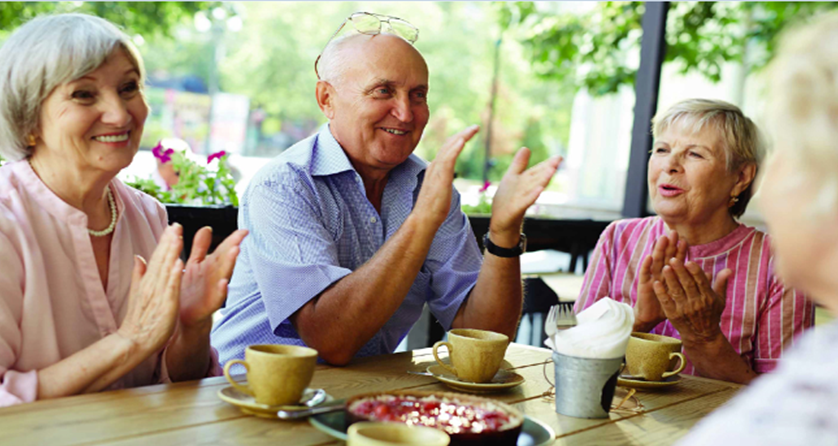 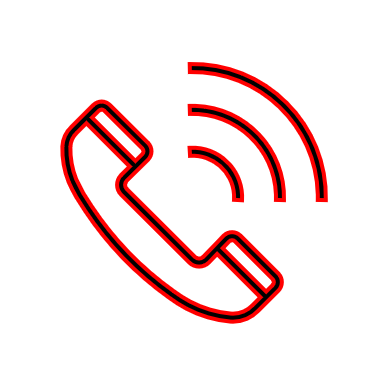 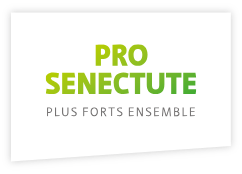 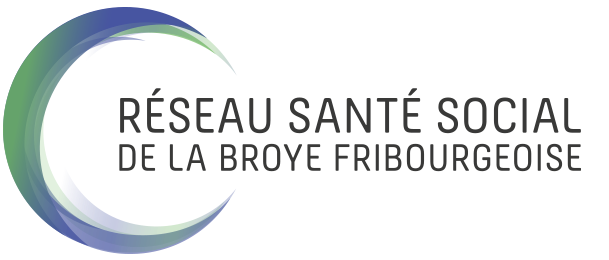 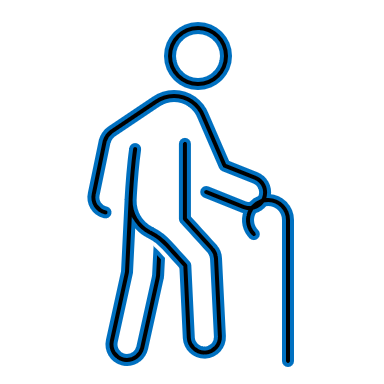 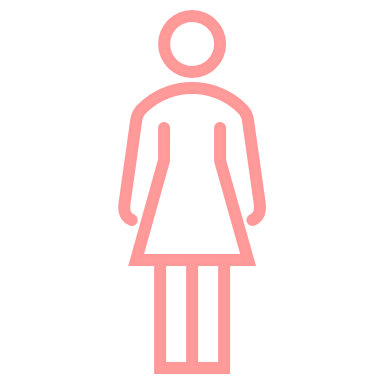 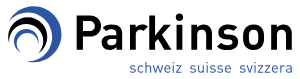 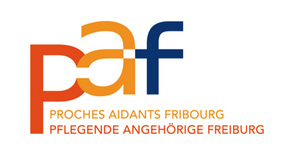 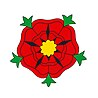 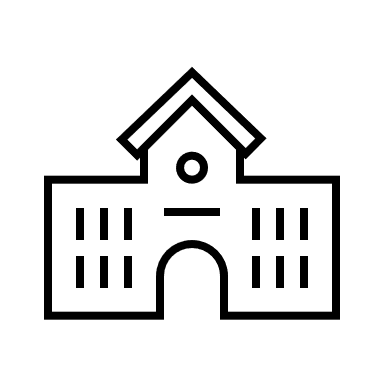 Bien vieillir dans la Broye: 23 septembre 2023
14.09.23
Bien vieillir dans la Broye: 23 septembre 2023
14.09.23
« L’âge n’est qu’un chiffre, 
la vie est à tout instant »

De Bastien Richardet, Master en psychologie Fribourg
J’aurais plaisir à 
me rendre au théâtre, 
MAIS comment ? 
C’est cher le taxi
Et avec qui ?
Chez NOUS,
Chez MOI,
J’ai le souhait de me promener dans la nature MAIS j’ai peur de tomber
J’ai besoin 
de faire des achats
MAIS c’est trop lourd 
de porter les sacs de commissions ? 
Qui pourrait m’aider ?
Les journées sont longues, 
j’aurais plaisir à réaliser des activités 
MAIS avec qui ?
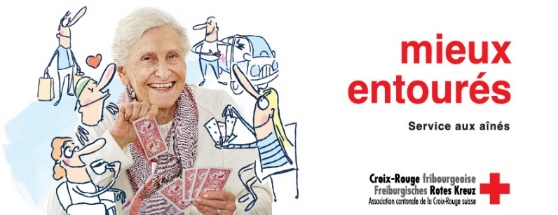 J’ai le désir de décorer mes fenêtres avec des pots de fleurs MAIS comment me fournir des sacs de terre et plusieurs fleurs ?
Comment porter les bacs sur le bord des fenêtres ?
Comment faire ?
14.09.23
« Vieillir ensemble 
ce n’est pas rajouter des années à sa vie,
mais rajouter de la VIE à ses années »

De John Fitzgerald Kennedy
J’aurais plaisir à 
participer à la réalisation d’activités avec les enfants de mon village, MAIS comment faire ?
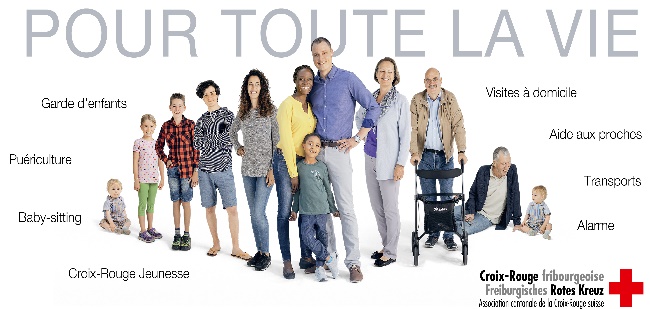 Les journées sont longues, 
j’aurais plaisir à passer du temps, à échanger, à réaliser des projets d’activités avec les seniors du village 
MAIS comment faire ?
J’ai le souhait 
de partager mes connaissances et d’acquérir les connaissances des autres générations de mon village, MAIS comment faire?
Chez NOUS,
Chez MOI,
J’ai le désir d’organiser avec les citoyens de mon village des manifestations ludiques, MAIS comment m’y prendre ?
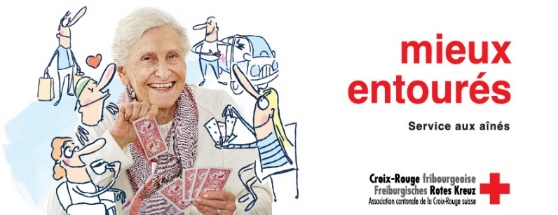 Comment faire ?
14.09.23
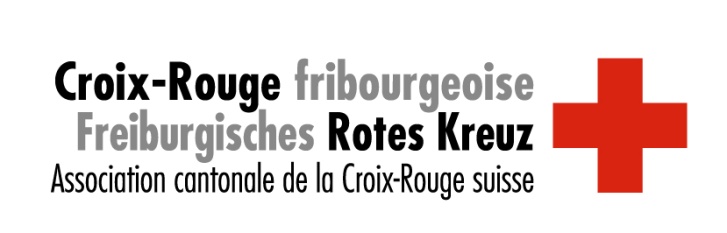 La solution =


Devenez au sein de votre commune
« l’Animatrice – l’Animateur de vie CRF »

ou

Sollicitez auprès de votre commune
« l’Animatrice – l’Animateur de vie CRF »
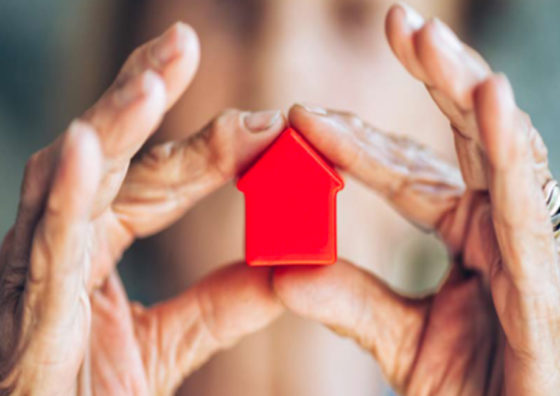 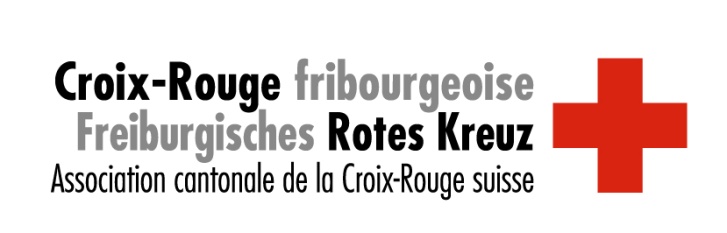 « l’Animatrice – l’Animateur de vie CRF » c’est qui ?
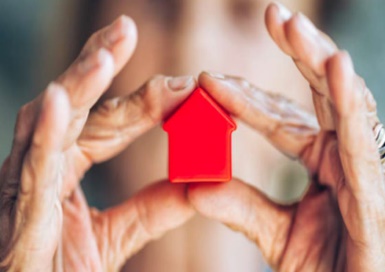 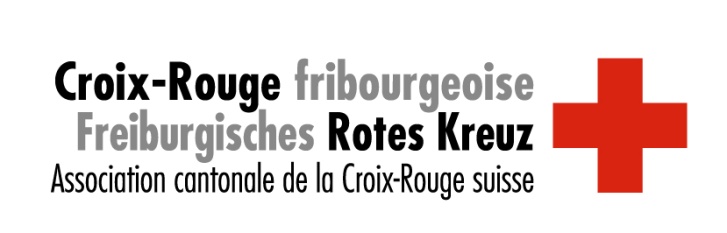 La Formation CRF « Animation de vie »
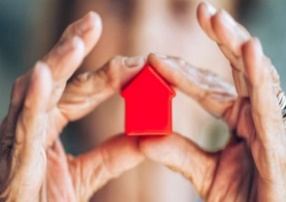 Merci 
pour votre engagementen faveurdes personnes d’âge avancé 
et 
de la communauté
Renseignements
Croix-Rouge fribourgeoise
Rue G.Techtermann 2
1700 Fribourg
Informations sur les services
	Tél.: 026 37 39 40
	info@croix-rouge-fr.ch
Formation animation de vie
Patricia Schuwey 
patricia.schuwey@croix-rouge-fr.ch 
Tél. 026 347 39 62
14.09.23
Merci de votre attention!
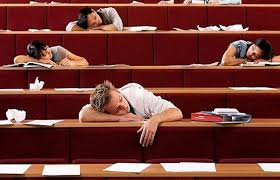